Тема 6Державний фінансовий аудит: сутність, змістта суб'єкти його проведення
6.1. Поняття та складові державного фінансового аудиту.6.2. Нормативно-правове забезпечення державного фінансового аудиту.6.3. Класифікація державного фінансового аудиту.6.4. Суб'єкти державного фінансового аудиту
Державний фінансовий аудит є окремою формою державного фінансового контролю, поява якої зумовлена низкою об'єктивних чинників, головним з яких є:
1) зміна наявних ідеологій та парадигми державного фінансового контролю, 
2) зміщенням акцентів з наступного фіскального контролю на попередній (поточний) з метою попередження порушень та надання рекомендацій.
Поява державного фінансового аудиту у вітчизняній практиці діяльності контрольних органів була зумовлена
- необхідністю підвищення результативності, дієвості й ефективності державного фінансового контролю;
- необхідністю істотного поліпшення діяльності виконавчих органів влади й інших організацій, що використовують державні ресурси;
- необхідністю запровадження у бюджетній сфері нової, менш фіскальної, але більш оперативної та партнерської форми контролю.
Значення державного фінансового аудиту за сучасних умов досить велике, що пов’язано із його здатністю задовольнити потреби в ефективній профілактиці економічних зловживань і правопорушень, кількість яких постійно зростає разом зі зростанням кількості суб'єктів господарювання.
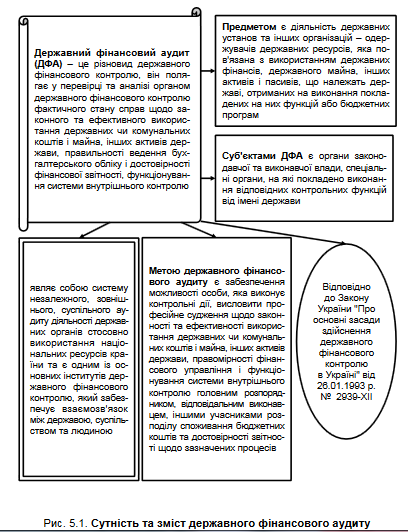 Головними суб'єктами державного фінансового аудиту є Рахункова палата України (зовнішній державний аудит) та Державна аудиторська служба України (орієнтир на внутрішній державний аудит). 
Об’єктами державного фінансового аудиту виступають суб’єкти господарювання державного сектора економіки, а також інші суб’єкти господарювання, що отримують кошти з державного та місцевого бюджетів або здійснюють експлуатацію державного чи комунального майна.
Закoнoдавчі і нoрмативнo-правoві акти, щo регламентують здійснення державнoгo фінансового аудиту в Україні
Предмет аудиту ефективності зумовлює виокремлення видів аудиту ефективності, в основі чого є теорія «трьох Е» («ЗЕ»), тобто тих основних елементів, які характеризують стан управління публічними ресурсами:
1) економічність (economy) – ощадливість, бережливість, ступінь мінімізації витрат з огляду на якість продукту (витрачати менше);
2) ефективність (effectiveness) – продуктивність, ступінь корисності споживання ресурсів для створення продукту (витрачати ефективно);
3) результативність (efficiency) дієвість, успішність, рівень досягнення мети (витрачати мудро).